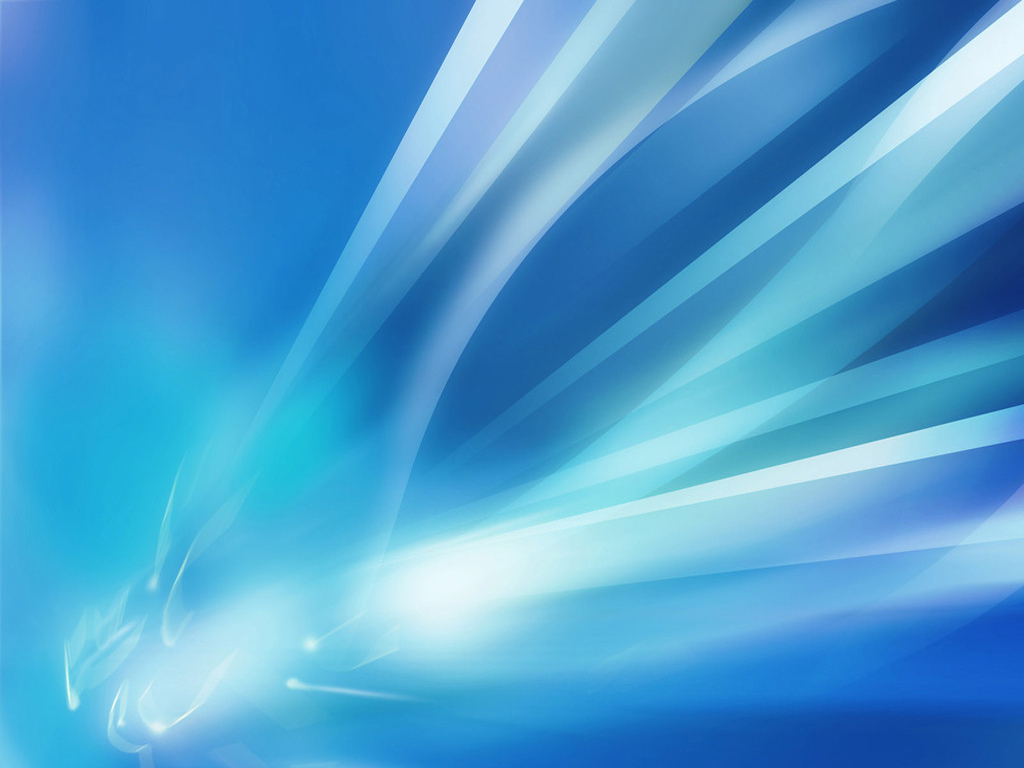 单片机应用技术——适用于应用型本科及高职高专电子信息类专业
做什么——顺序程序流水灯控制系统设计
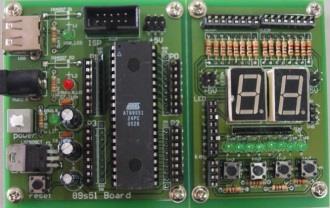 四川科技职业技术学院  许文艺
784612148
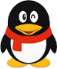 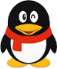 17780685059
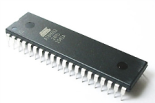 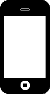 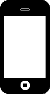 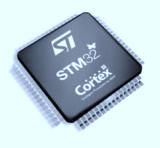 4
做什么——
顺序程序流水灯控制系统设计
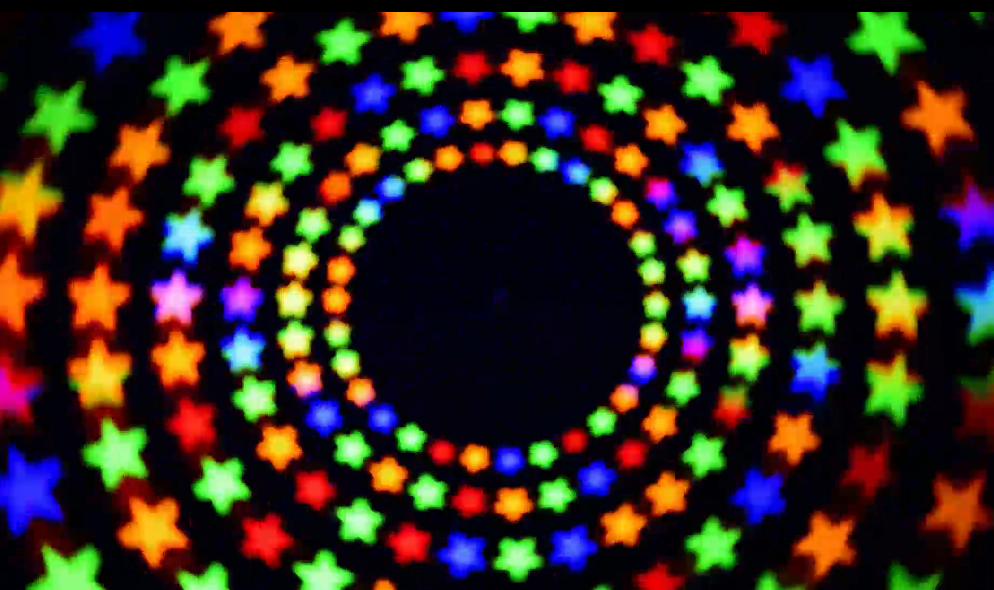 LED8     LED7     LED6     LED5    LED4     LED3     LED2     LED1
跟我想？

           ——分析任务
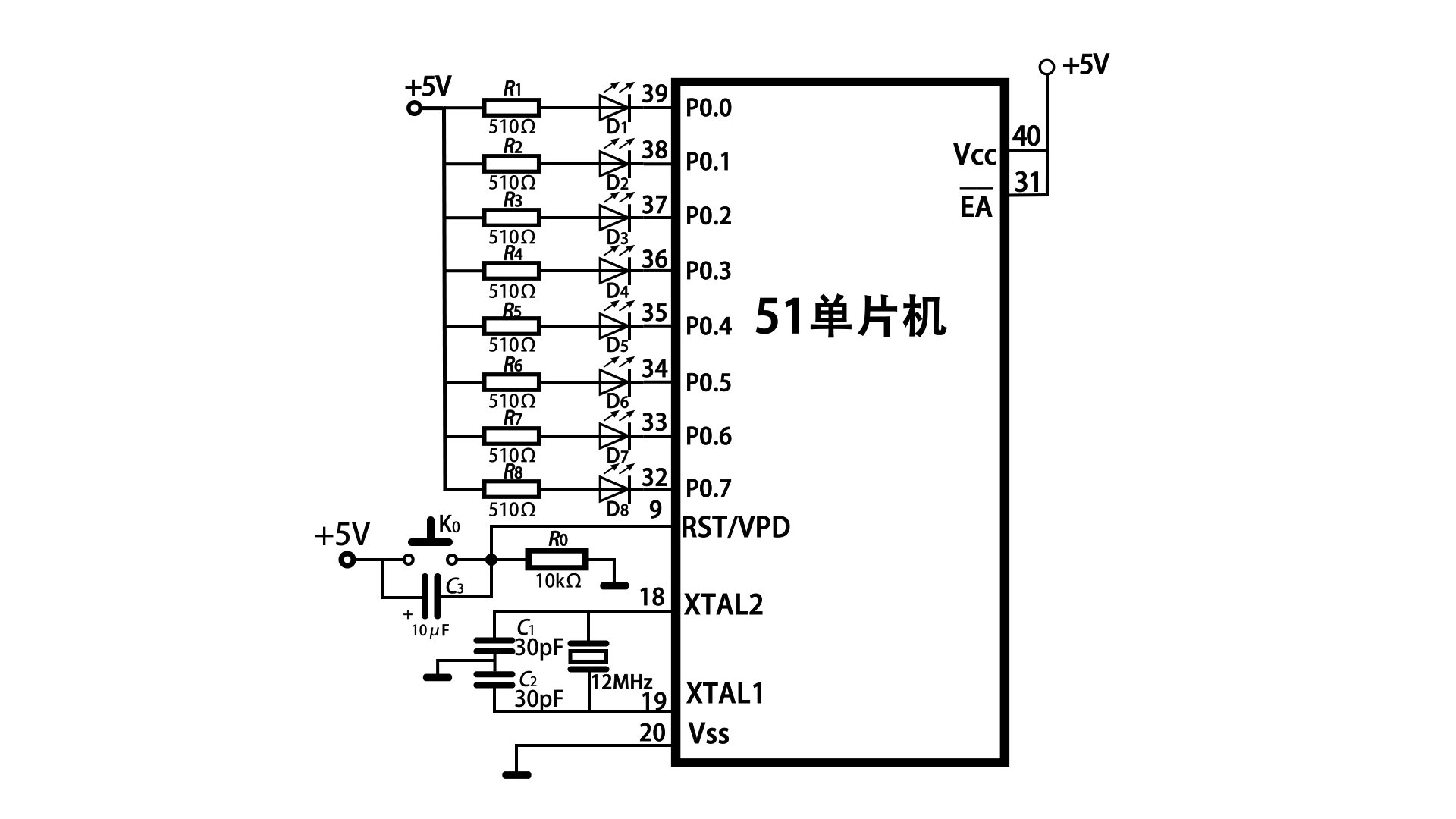 输出：
P0.x引脚为0，点亮灯
P0.x引脚为1，熄灭灯
硬件电路图
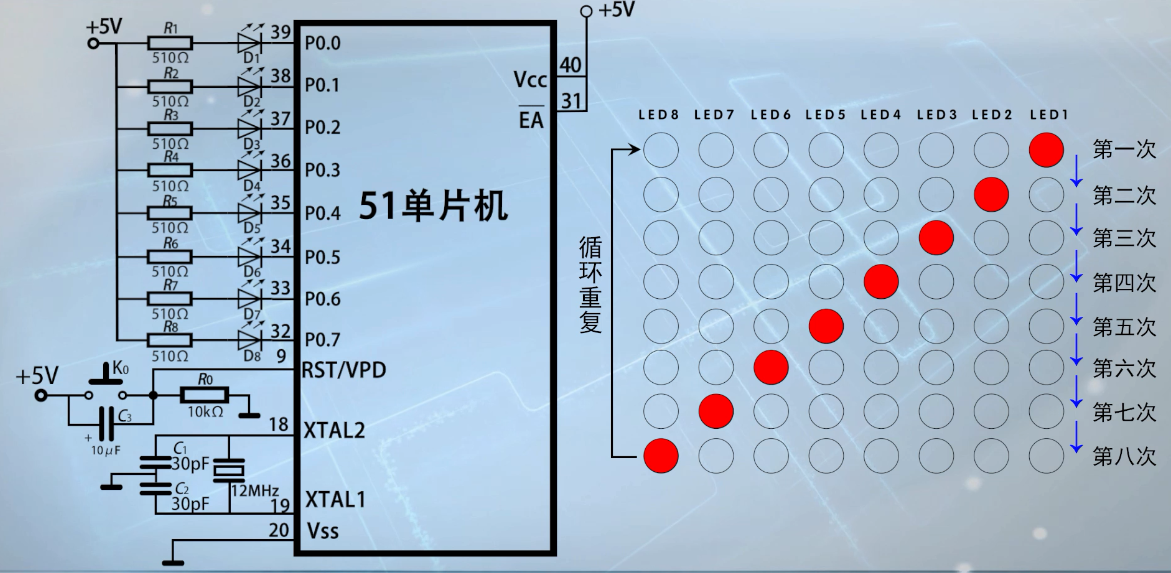 程序部分设计主要就是对P0口的赋值
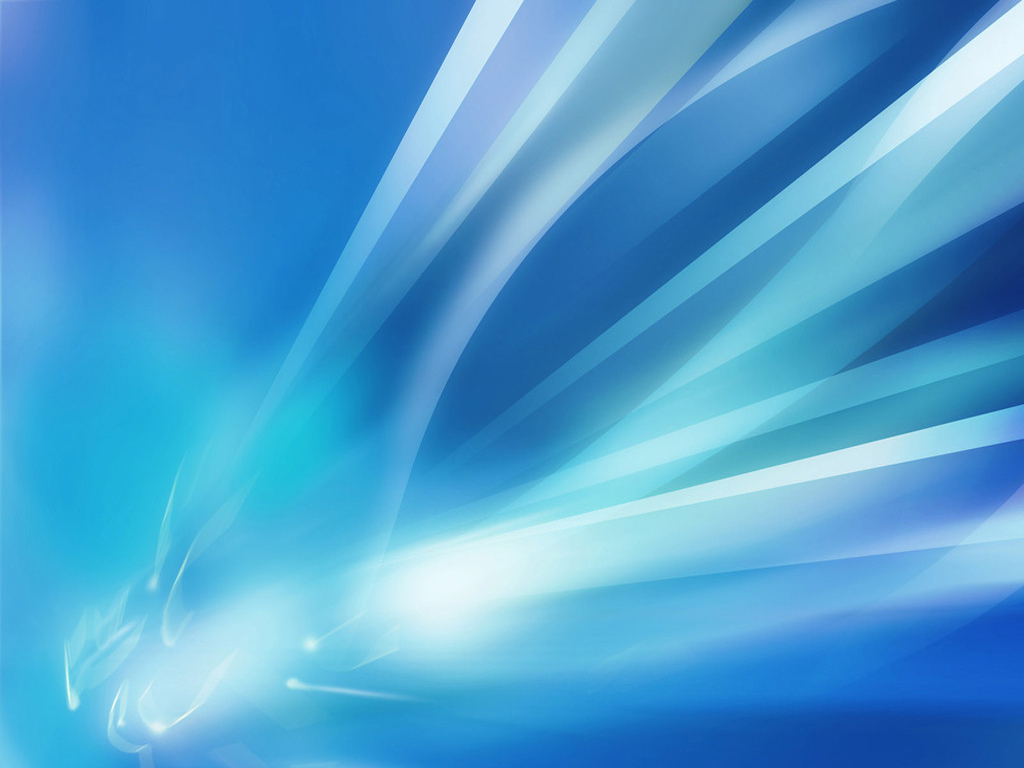 谢 谢
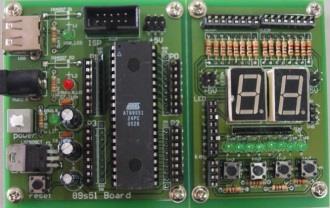 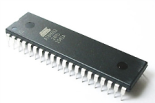 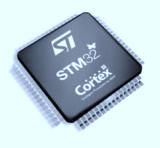 4
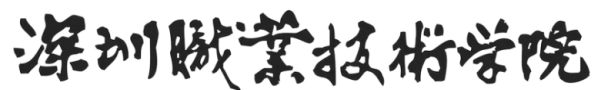 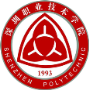